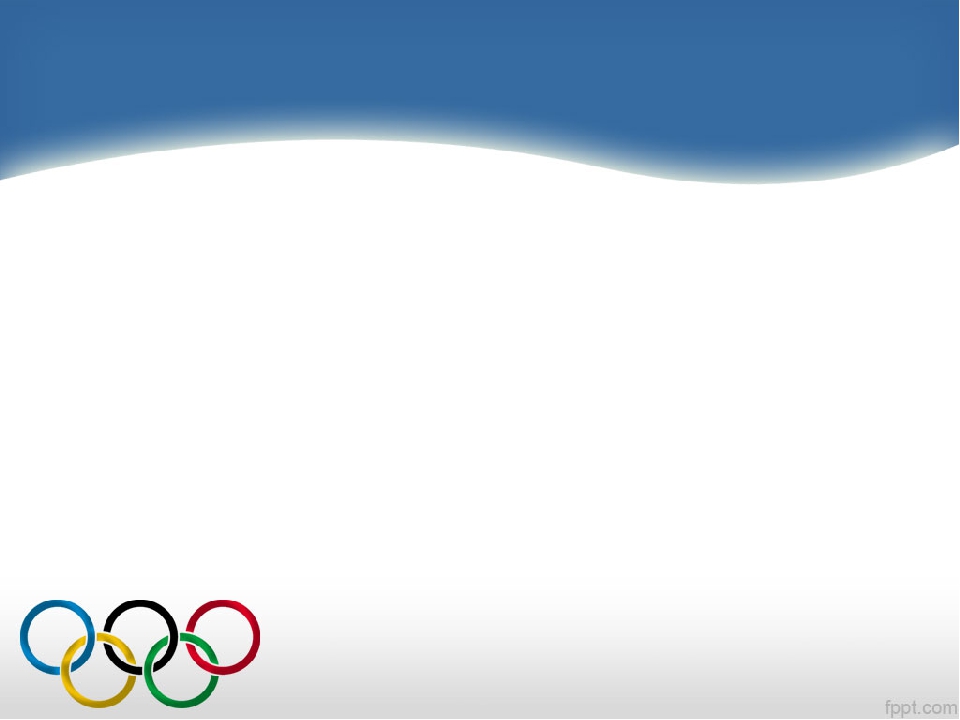 Муниципальное бюджетное общеобразовательное учреждение «сош №56» г, Чебоксары
Урок математики в 4 классе
на тему:
«Умножение числа на сумму»
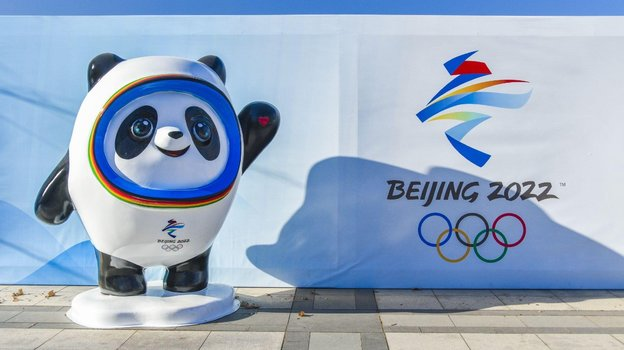 Учитель: Федотова Н.Н.
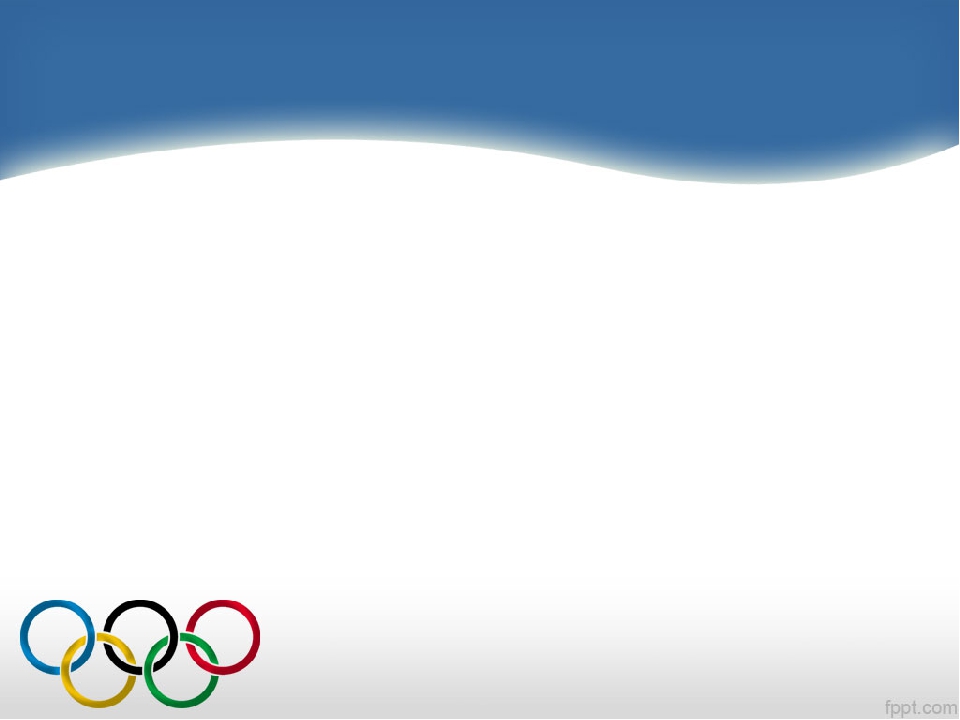 Ключ

1) + 2) - 3) + 4) + 5) – 6) – 7) + 8) - 9) – 10) -
Чебоксары
Казань
Пекин
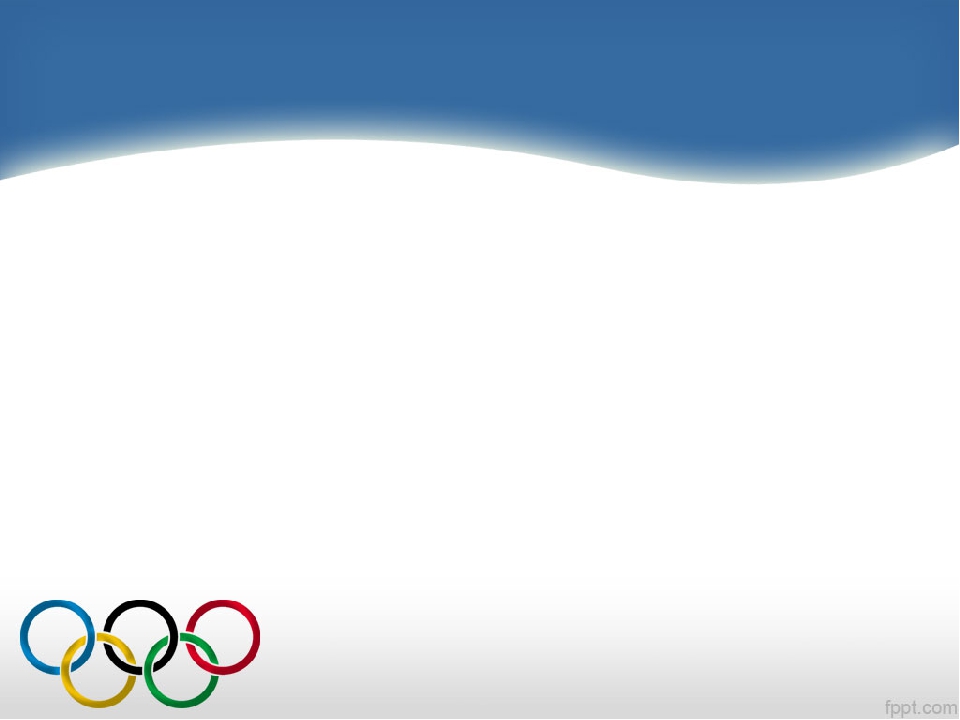 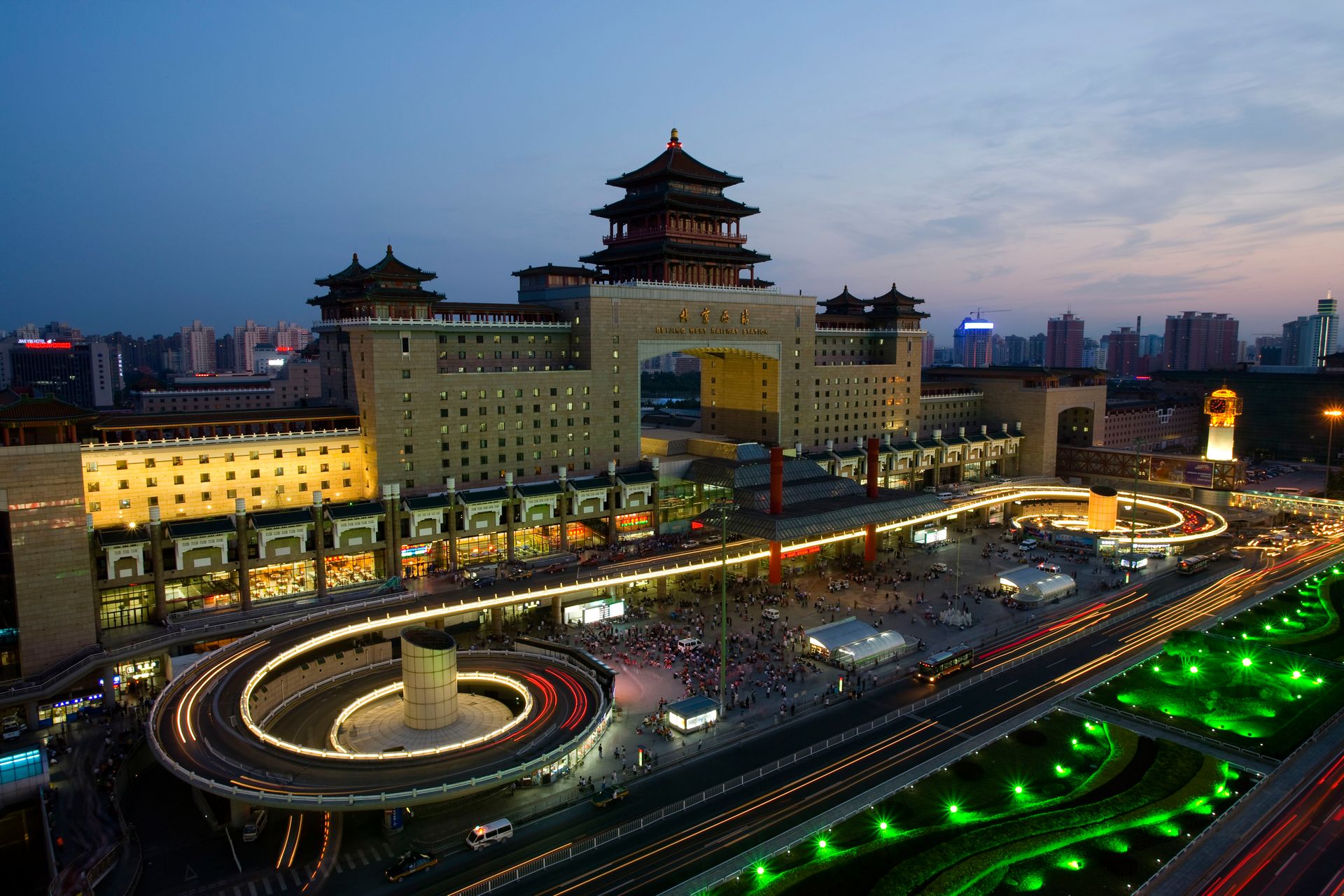 Столица Китая-
 город Пекин
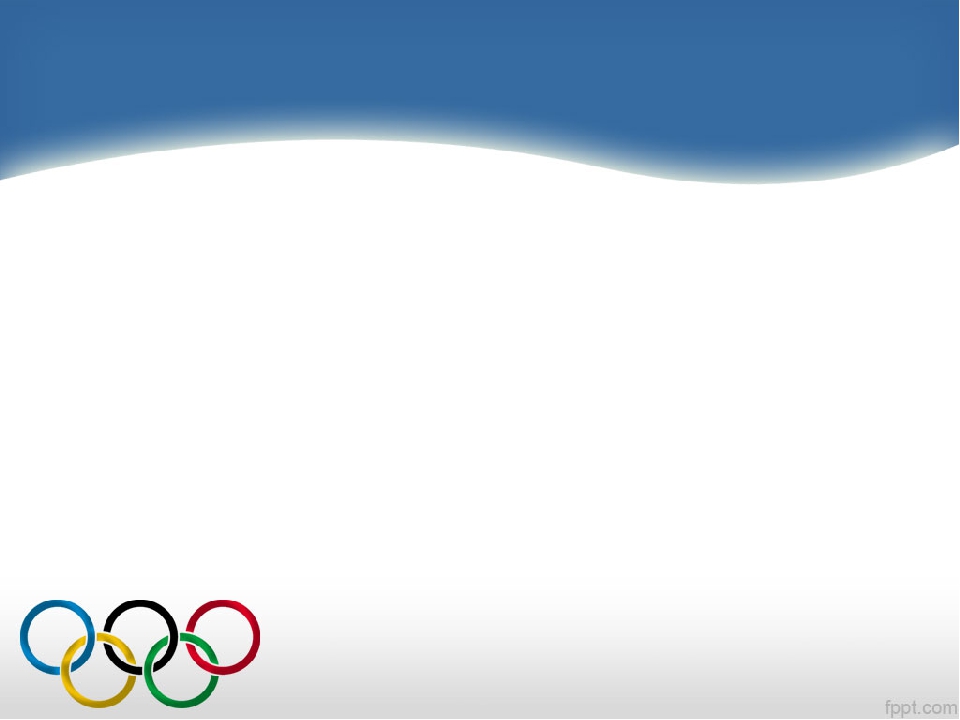 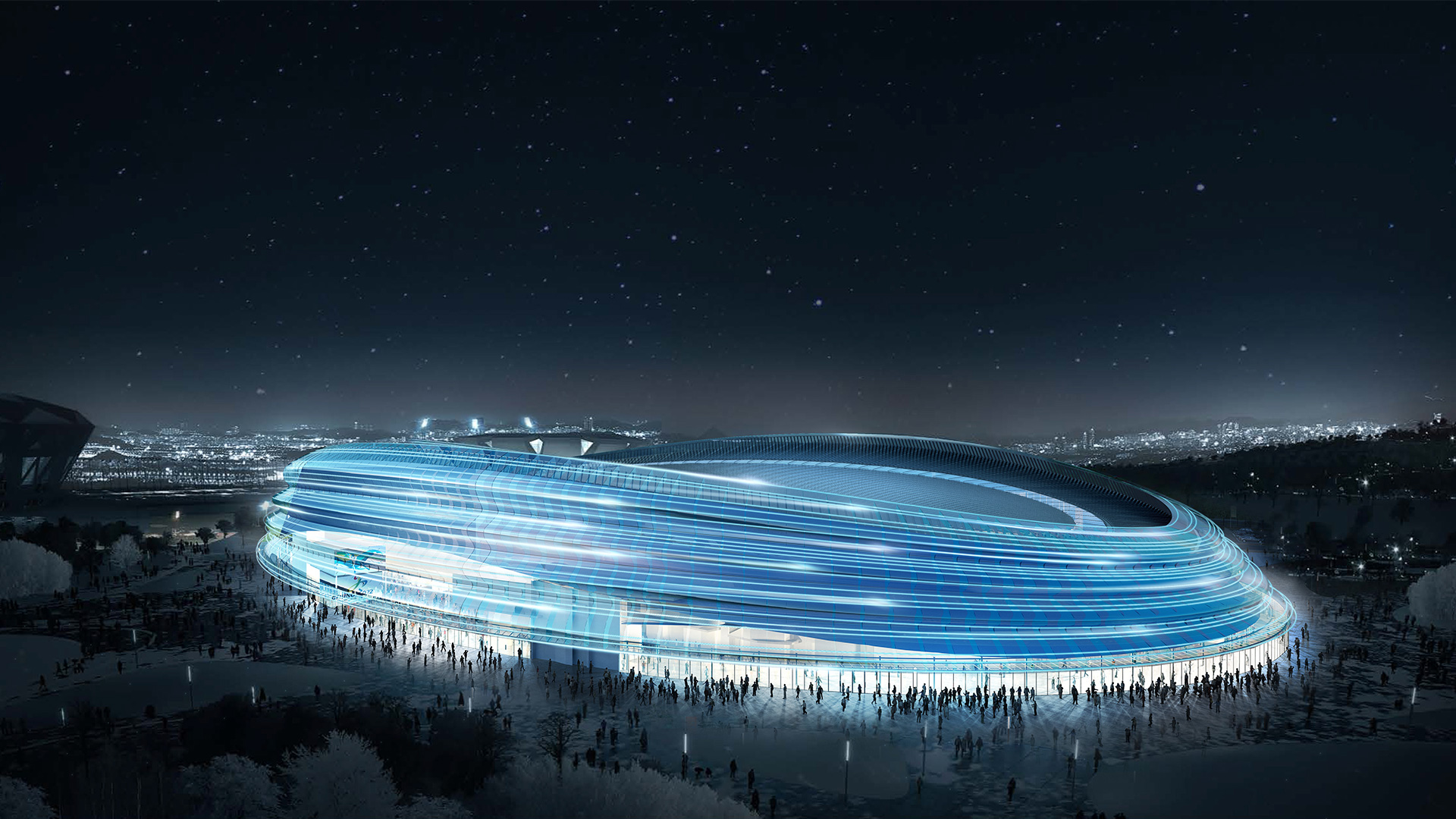 Пекинский национальный 
              стадион
       «Птичье гнездо»»
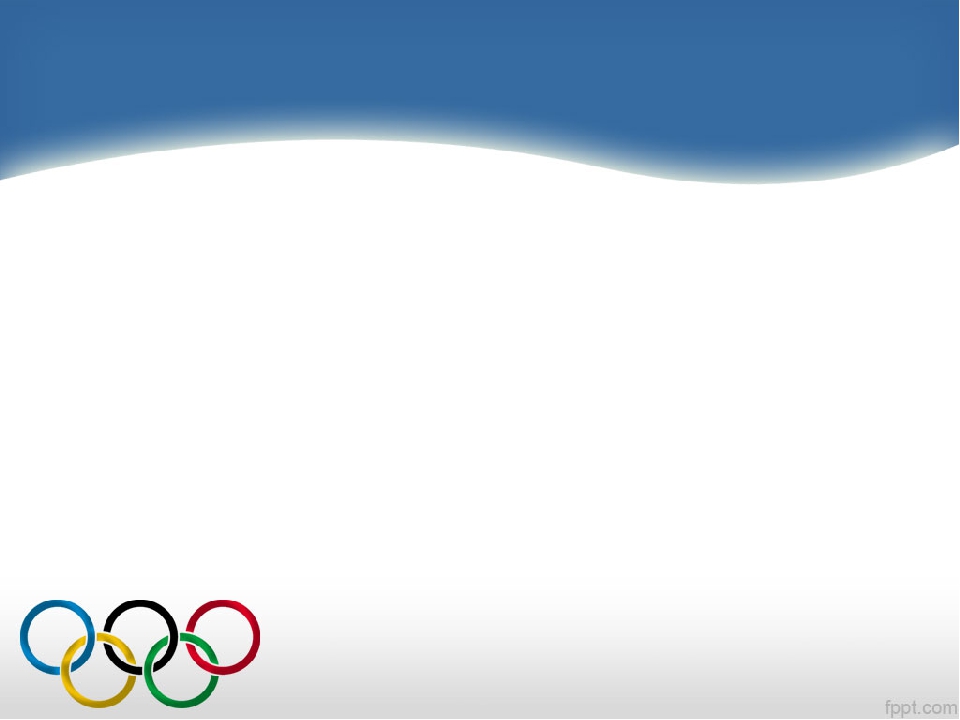 5 ...18=23              3 … 14=42    
 6 ...16=96             20…16=320
50 …17=750             3…26=29
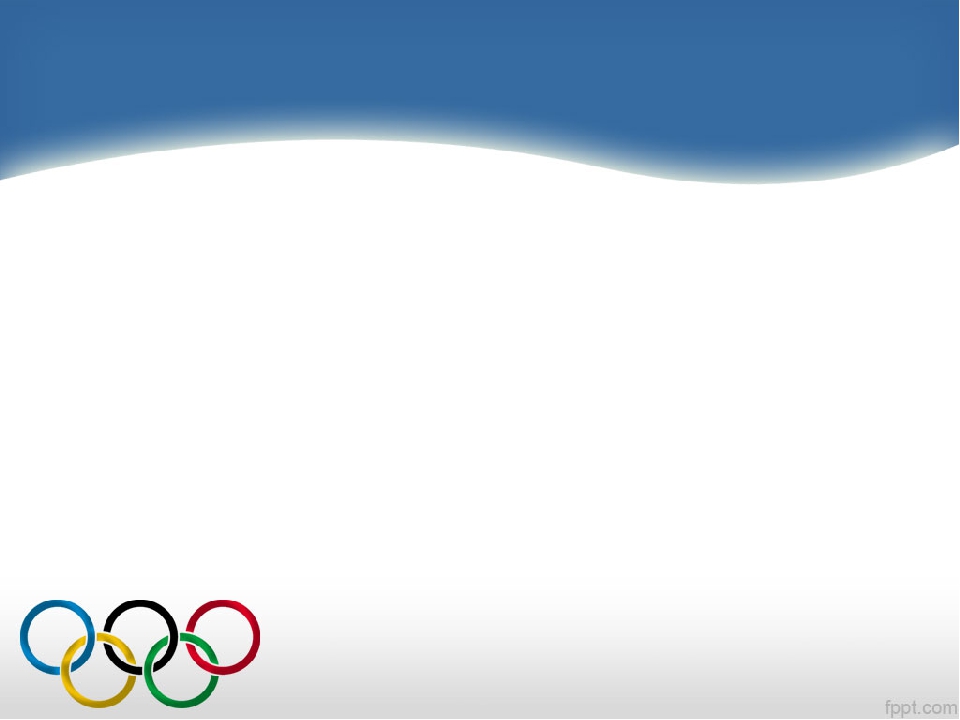 5  +  18=23              3  * 14=42    
 6  *  16=96             20  *  16=320
50  * 17=750             3   +  26=29
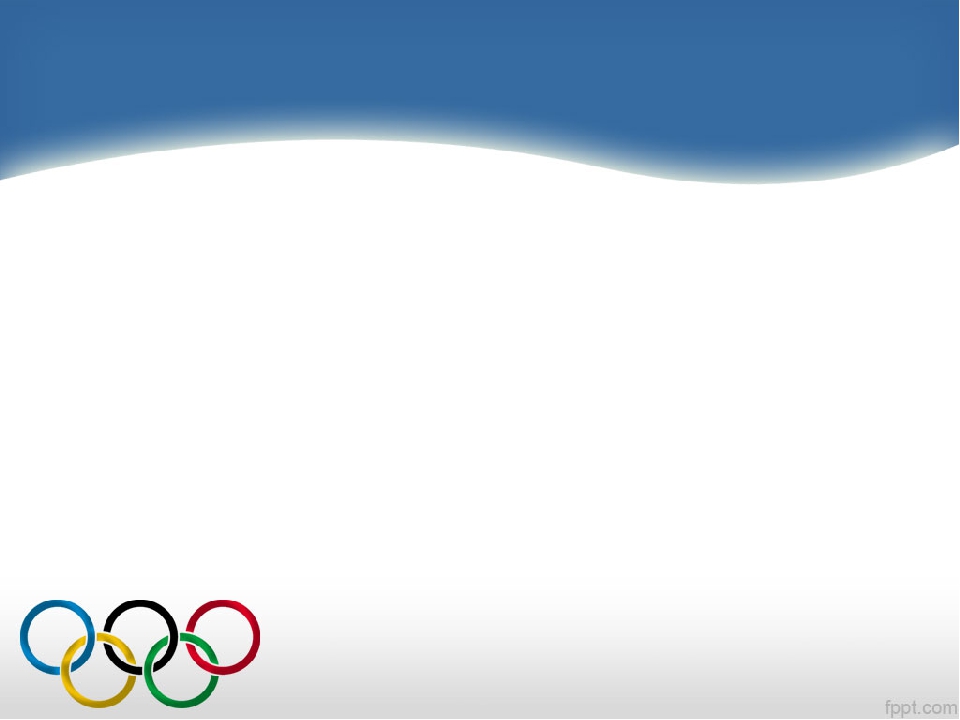 Физкультминутка
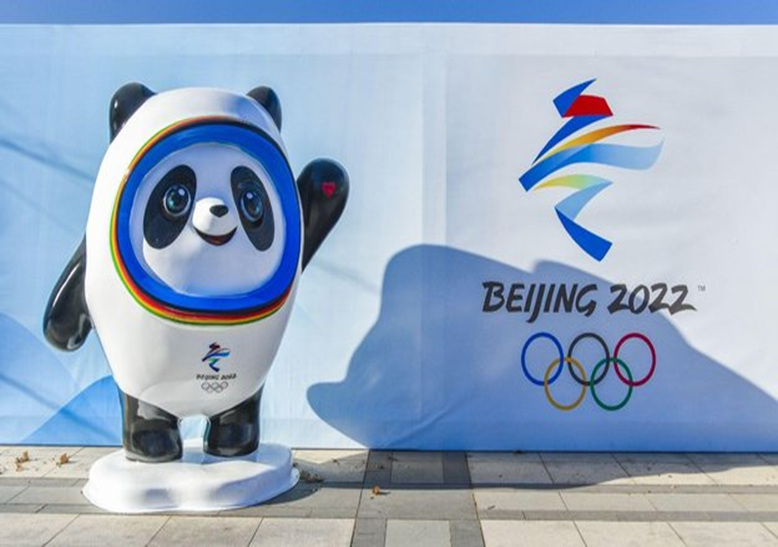 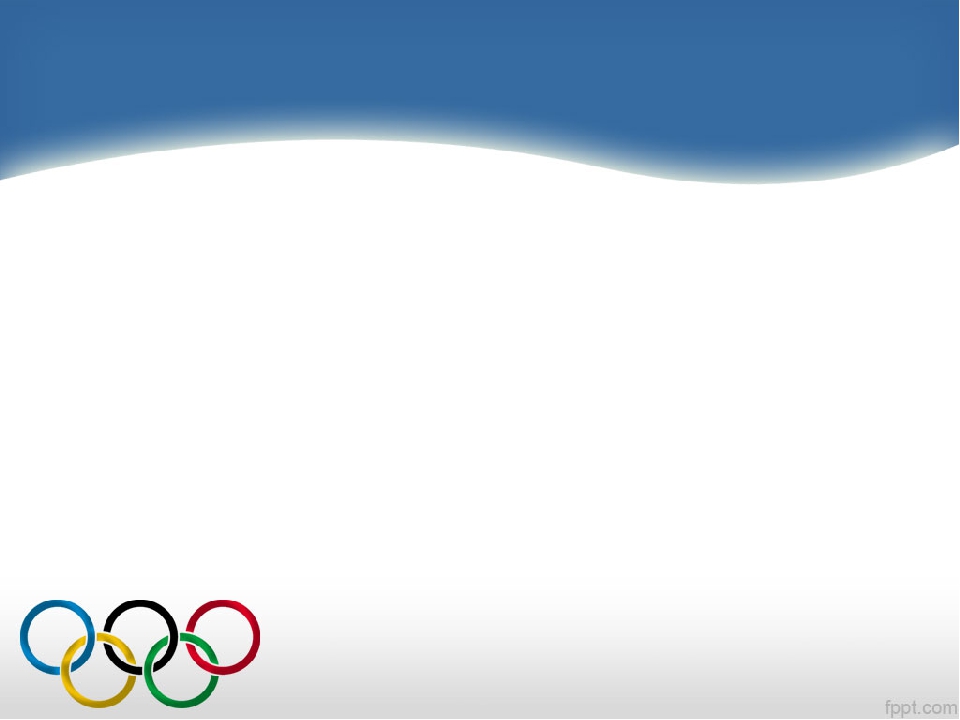 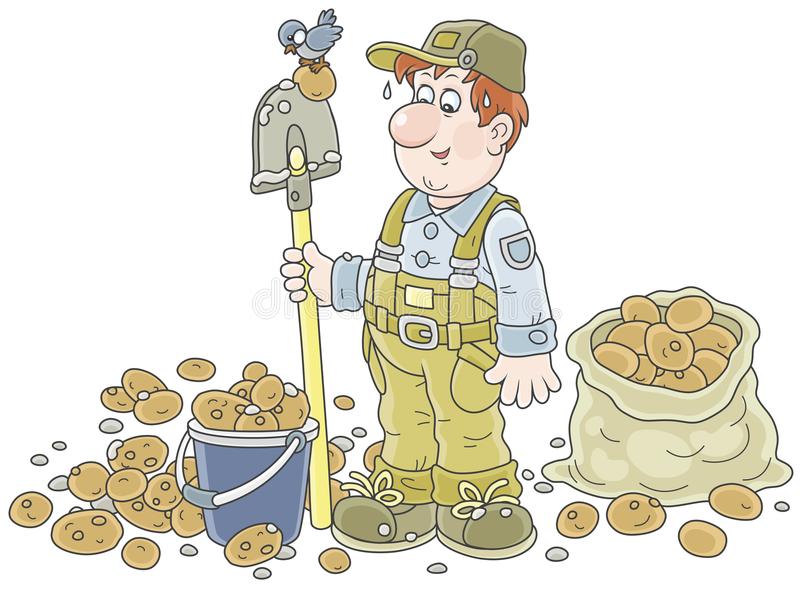 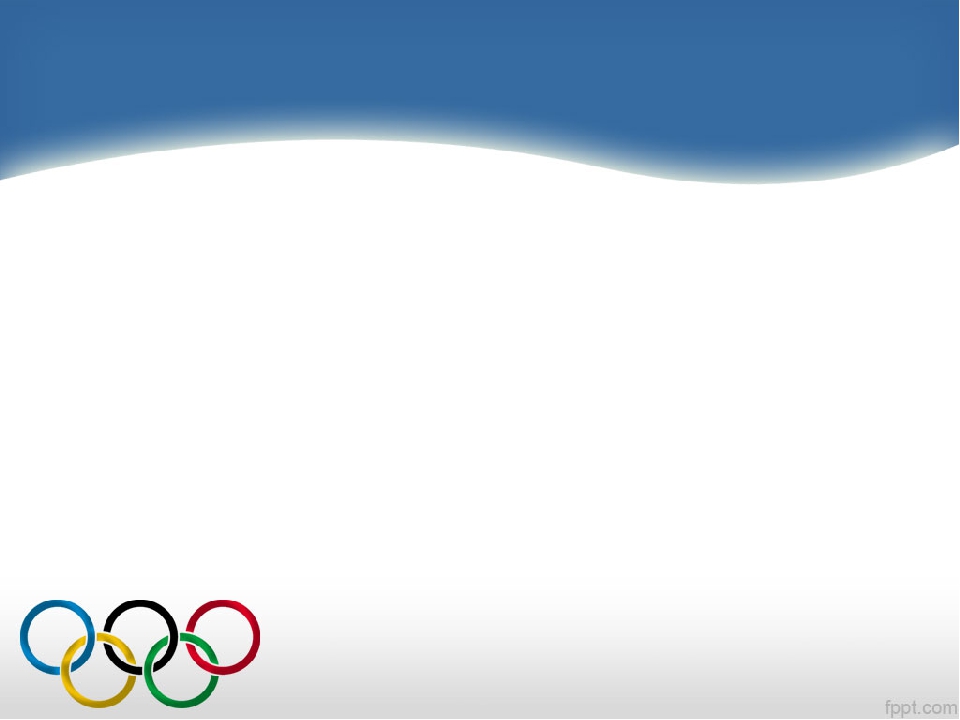 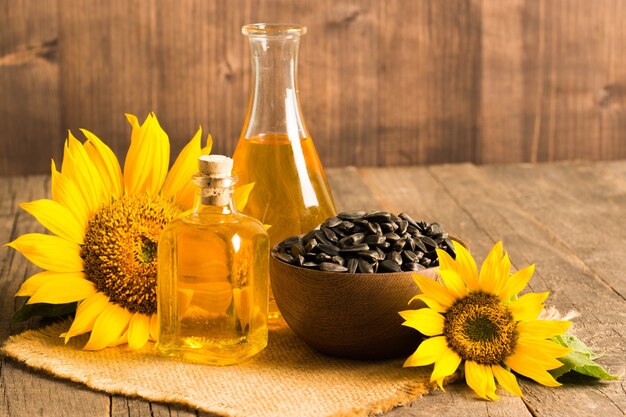 3 кг масла-  16 кг семян

15 кг масла- ? кг семян
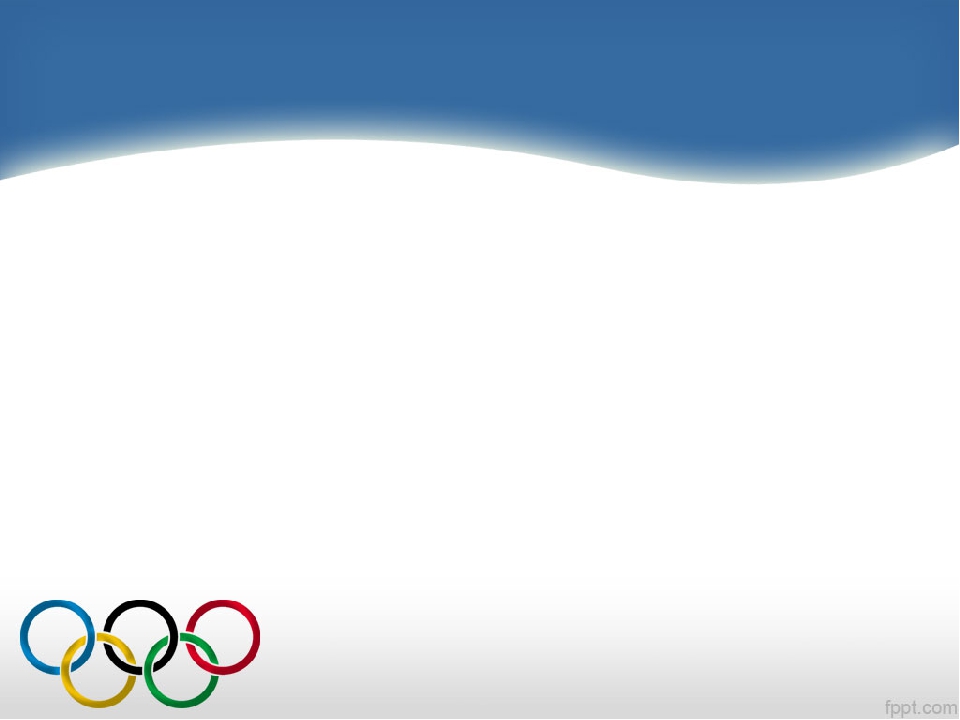 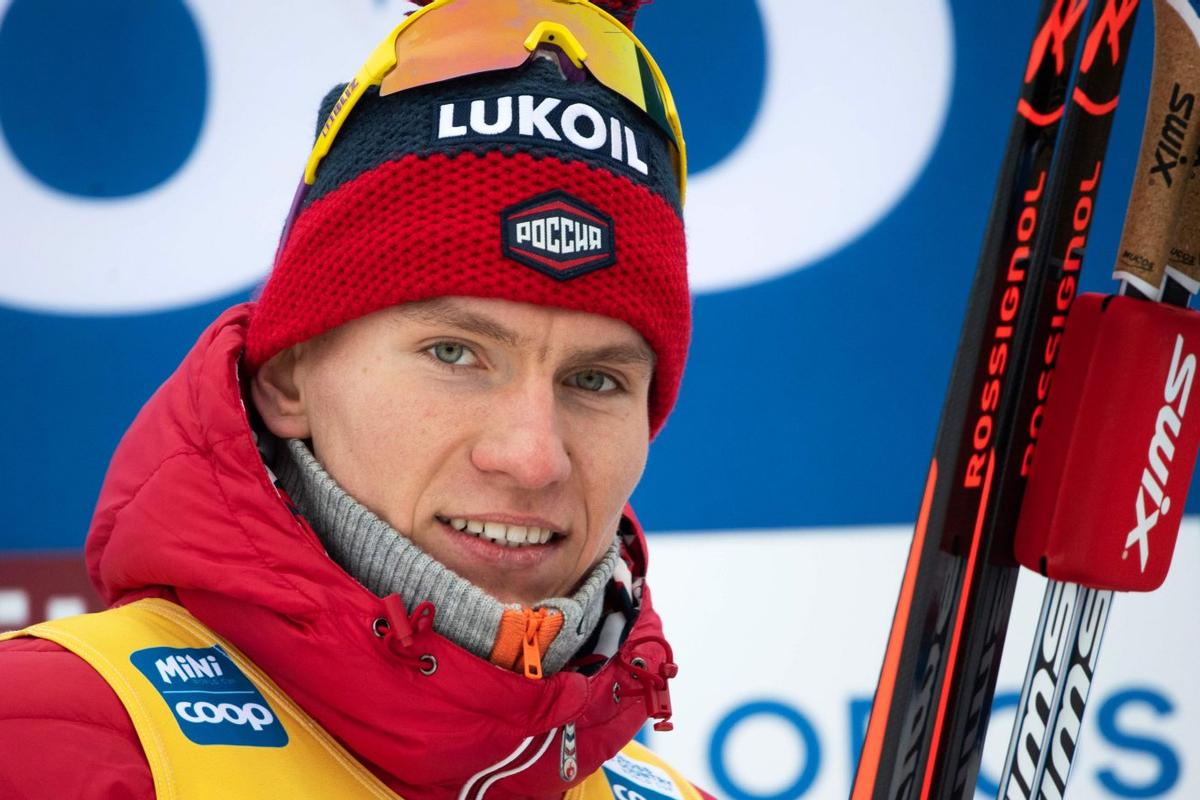 Александр Большунов
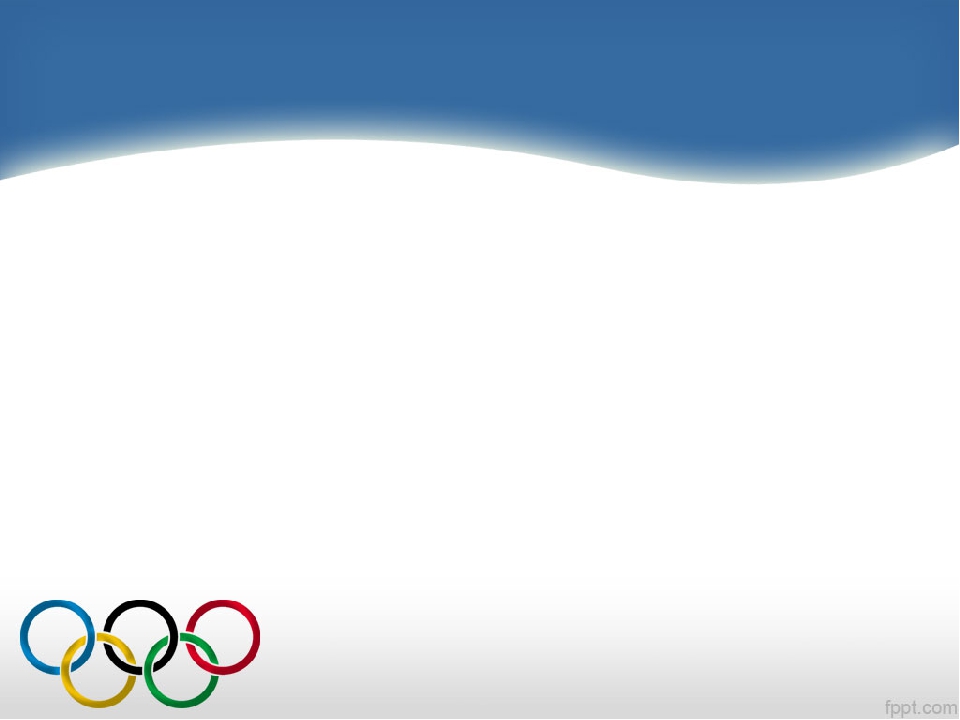 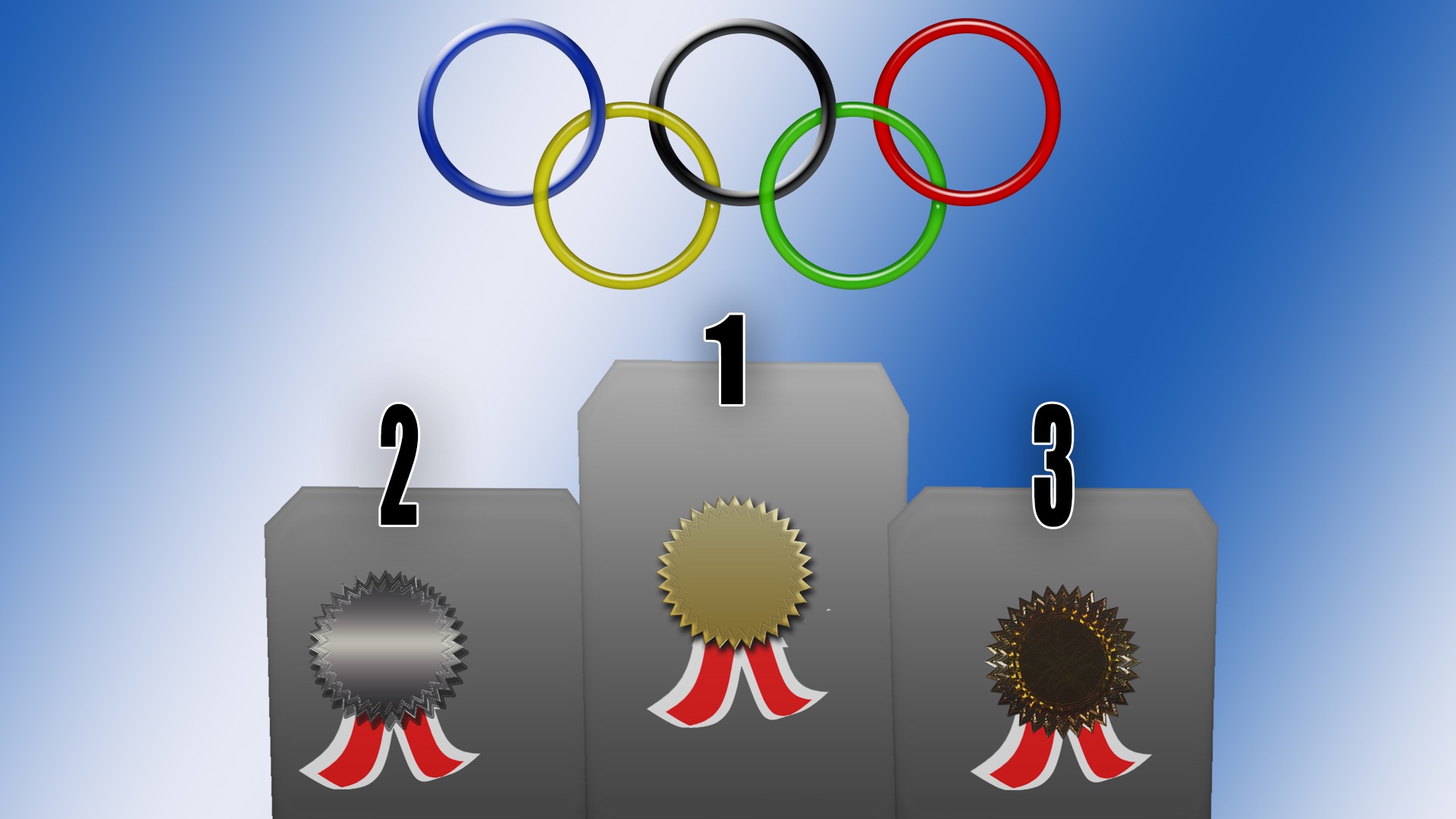 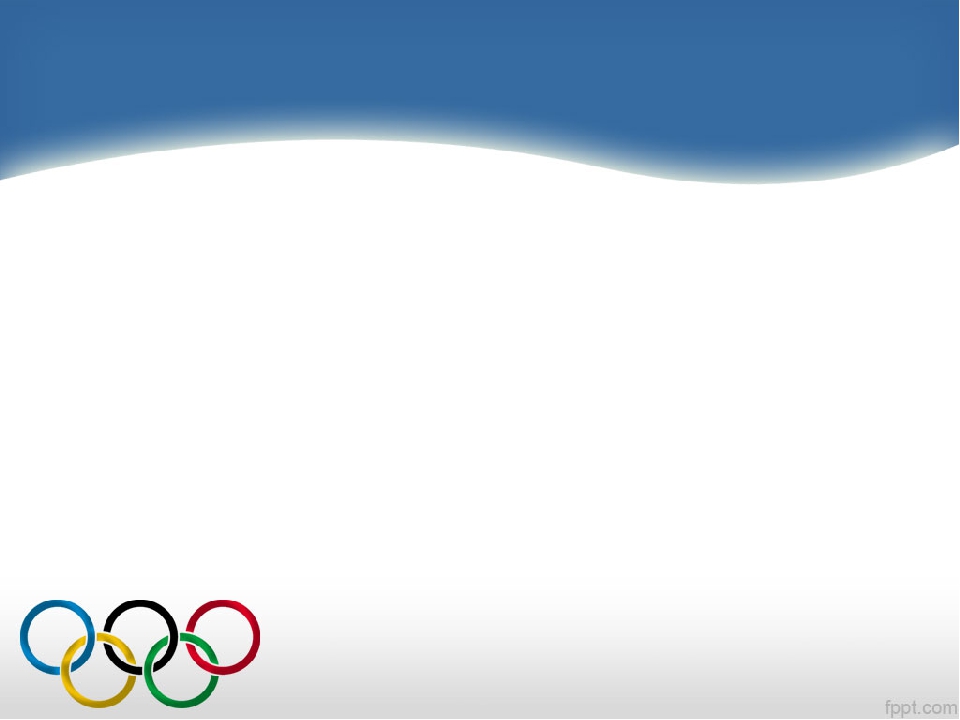 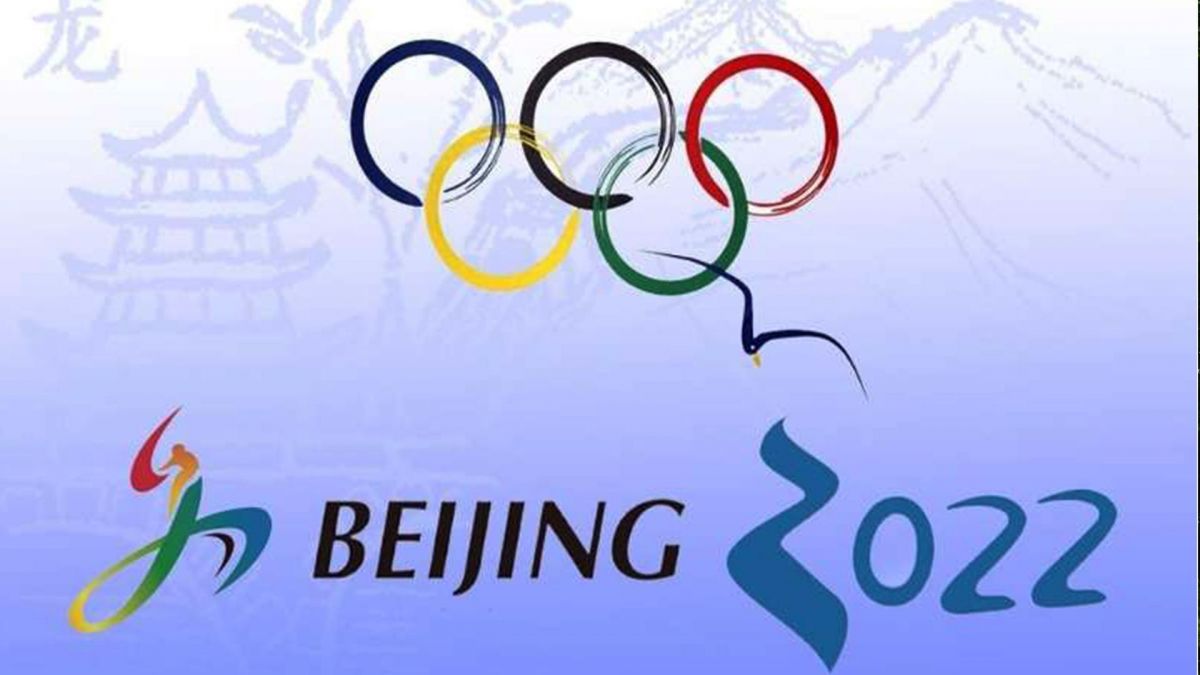 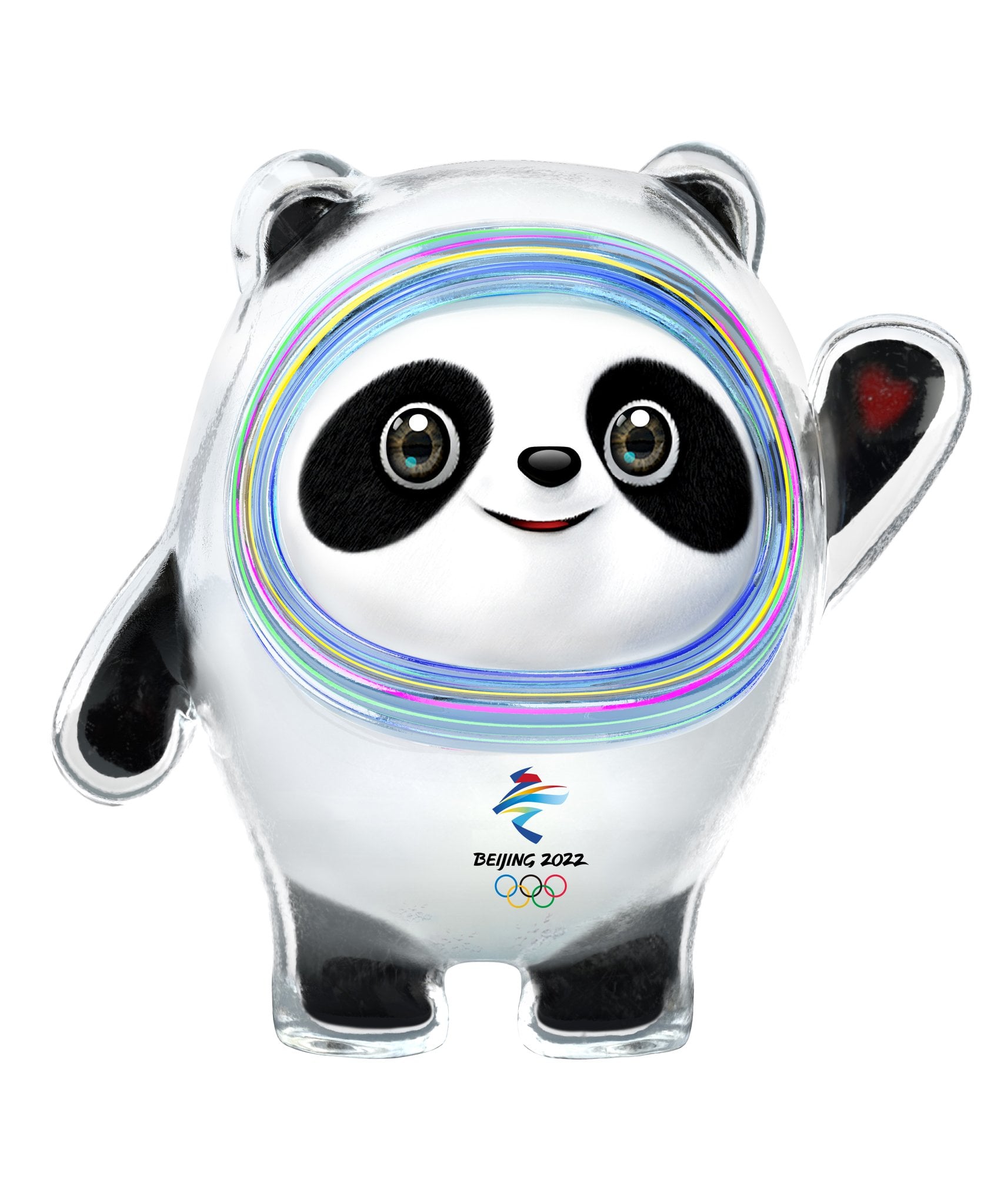 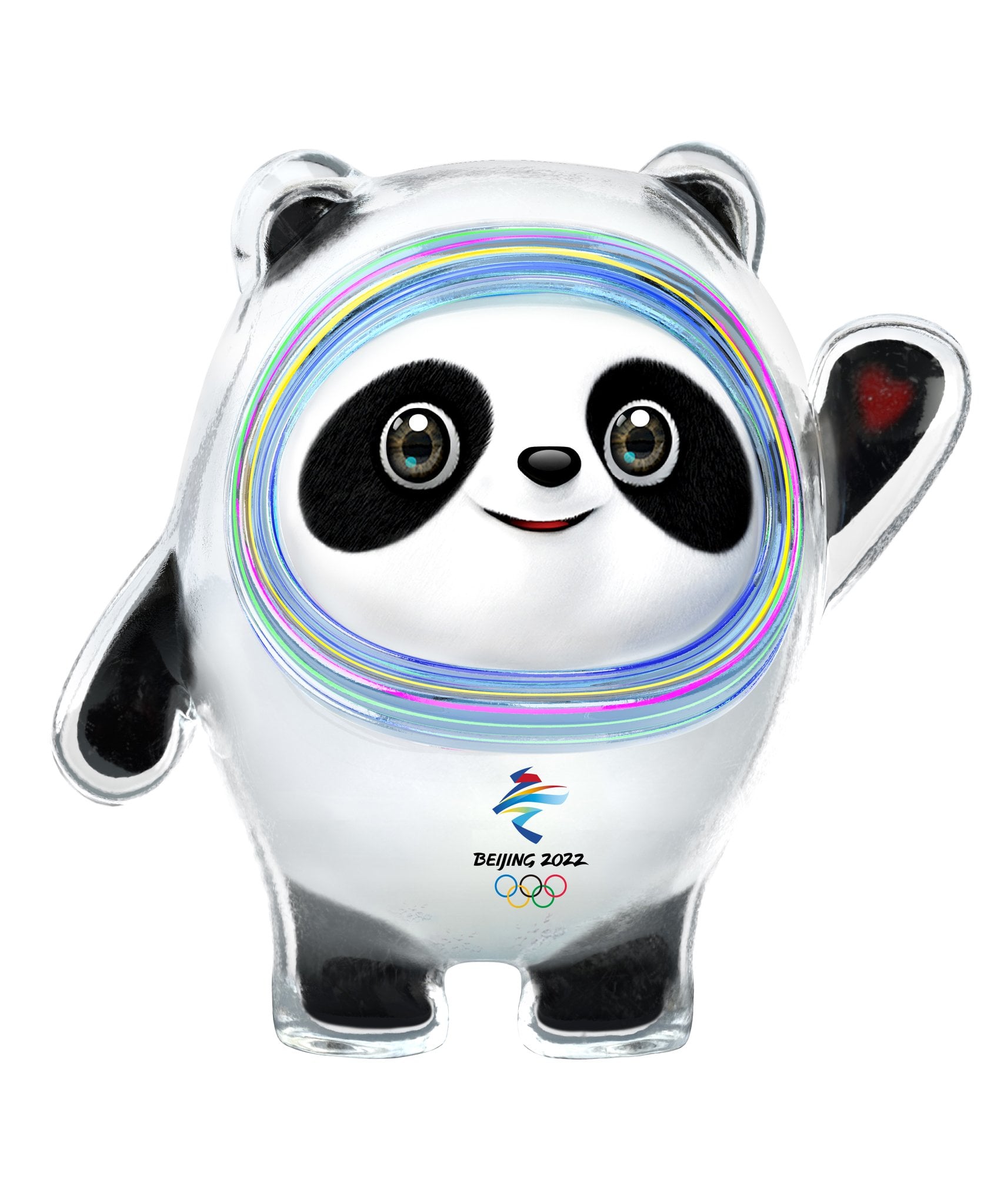